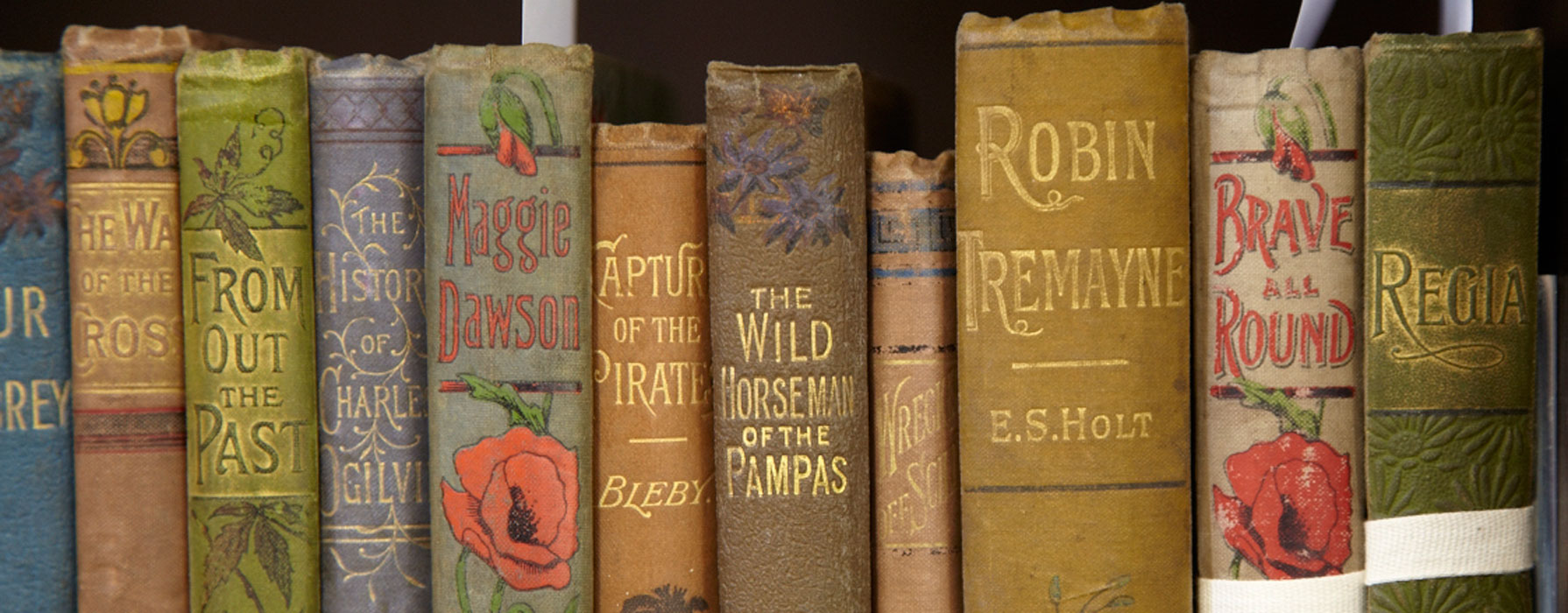 English Literature
By the end of this session, you should:
Know what to expect from the course
Explore some of the key skills you will use on the course
Understand what to do between now and September
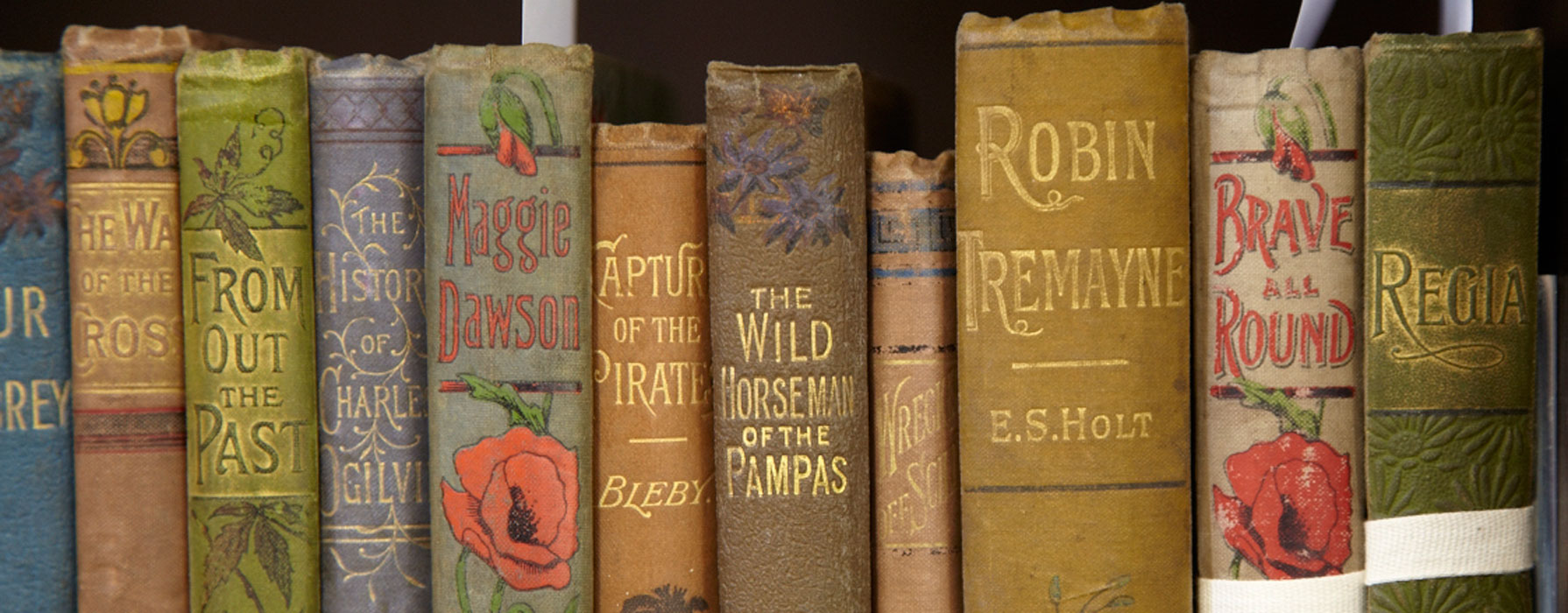 Joining Instructions
Make sure you read them in your own time.





We follow the Pearson Edexcel specification.
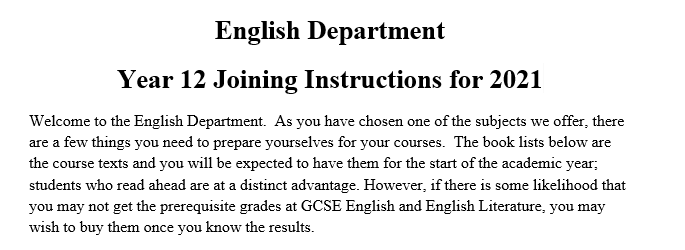 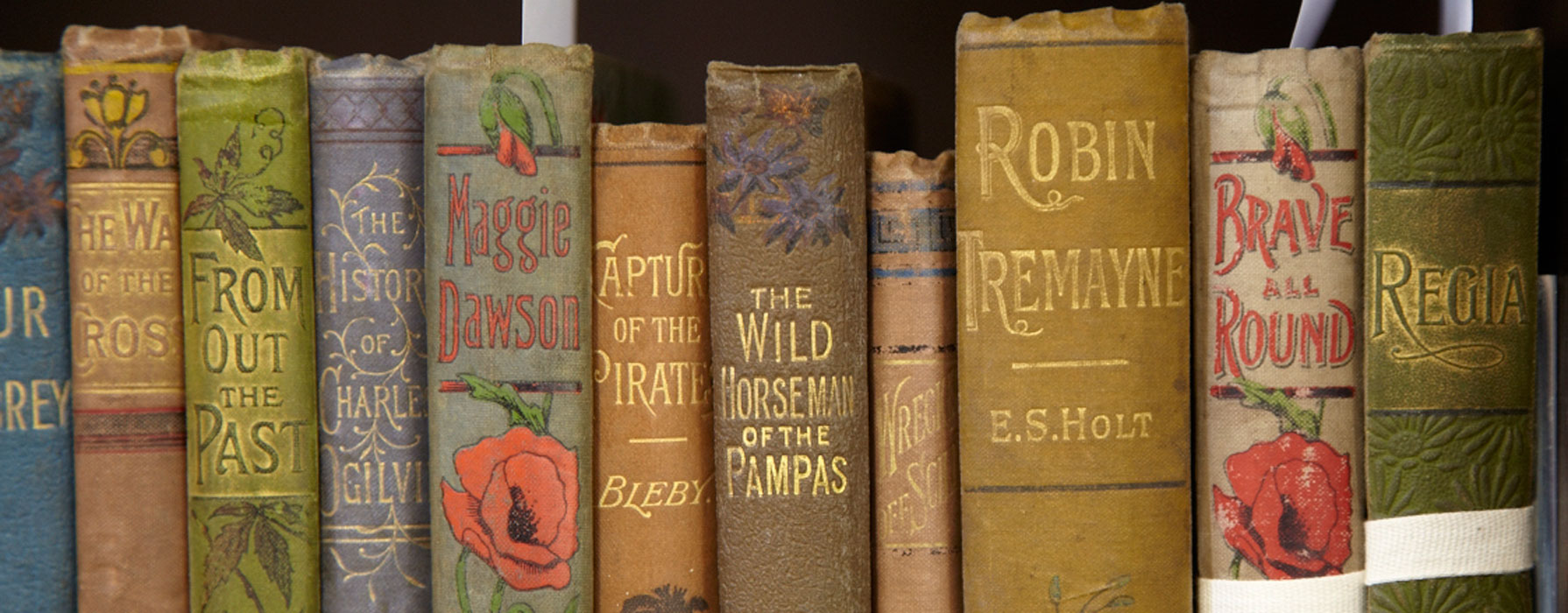 The Course
The course is made up of four main components:
Component 1: Drama (30%)
You will answer two questions, one on A Streetcar Named Desire and one on Othello
Component 2: Prose (20%)
You will answer a comparative question using Dracula and The Picture of Dorian Gray
Component 3: Poetry (30%)
You will answer two questions, one a comparative one using a modern poetry anthology, and one on The Wife of Bath’s Prologue and Tale
Component 4: Coursework (20%)
You will write a comparative essay using a question and two texts of your choice
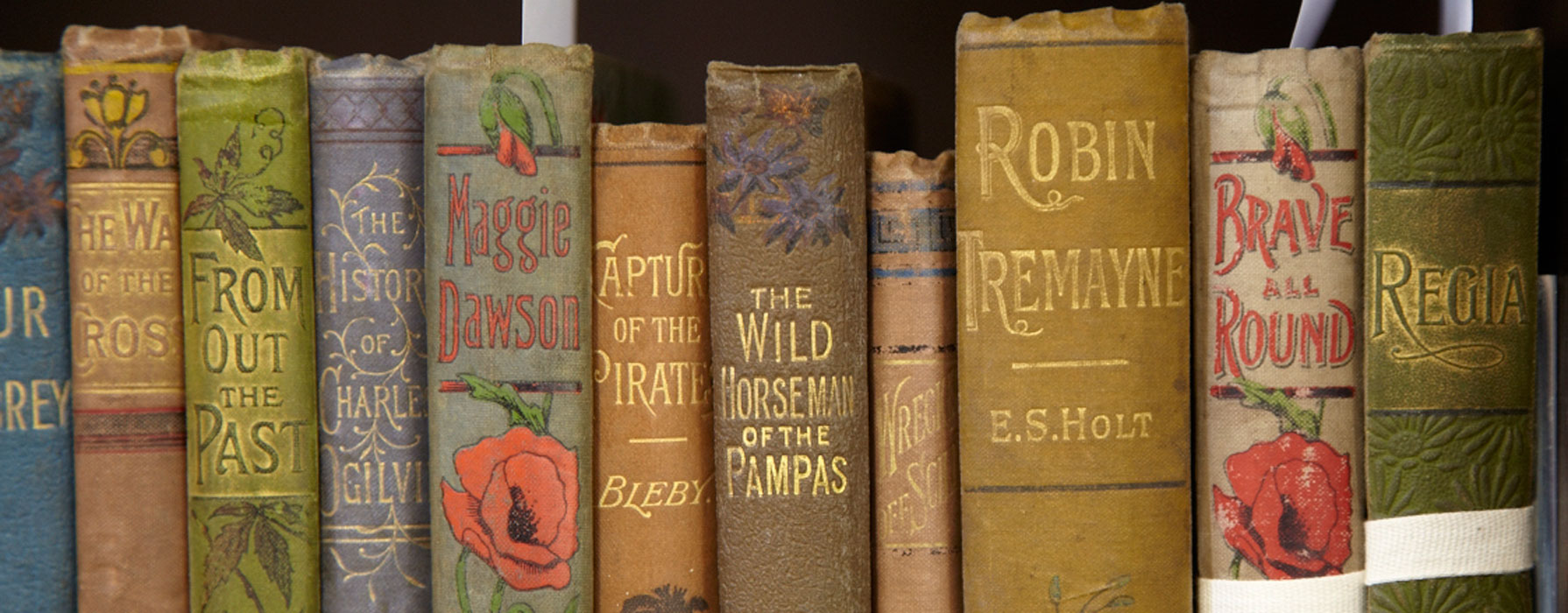 The Course
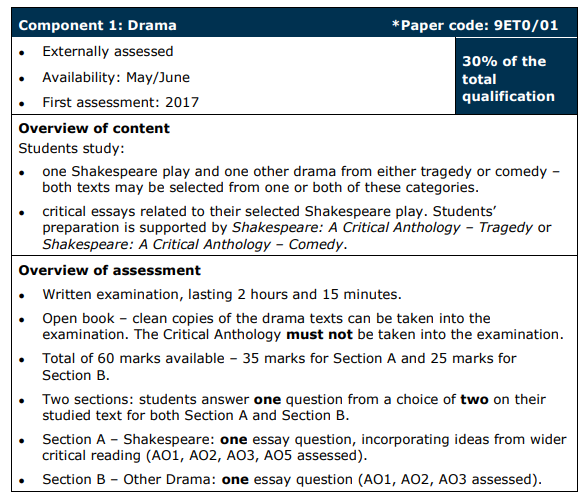 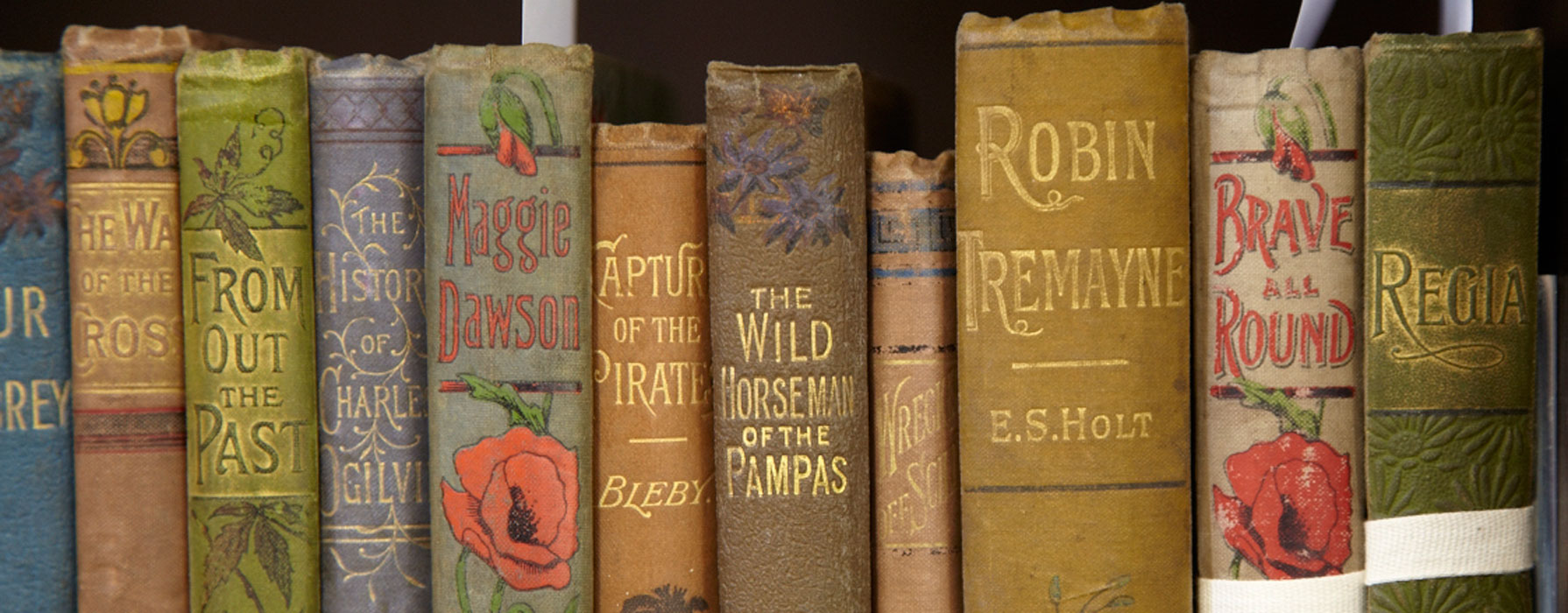 The Course
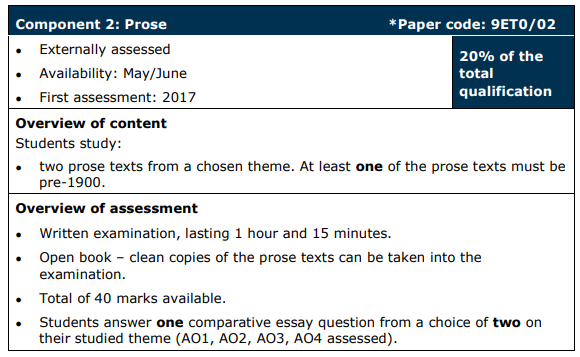 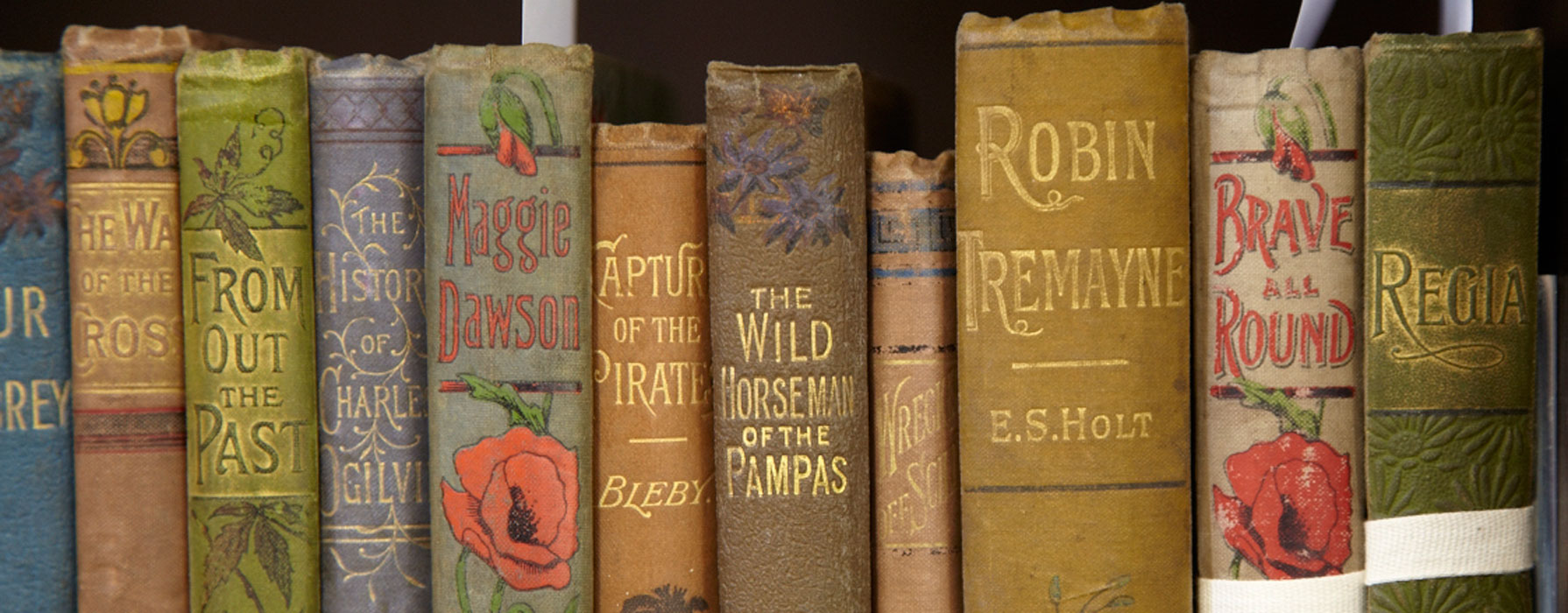 The Course
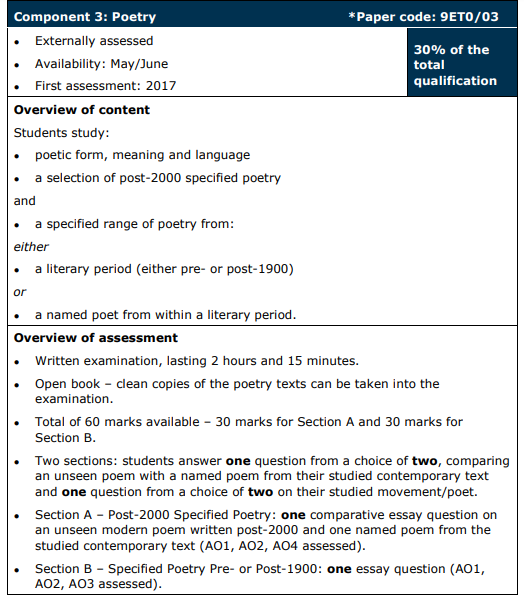 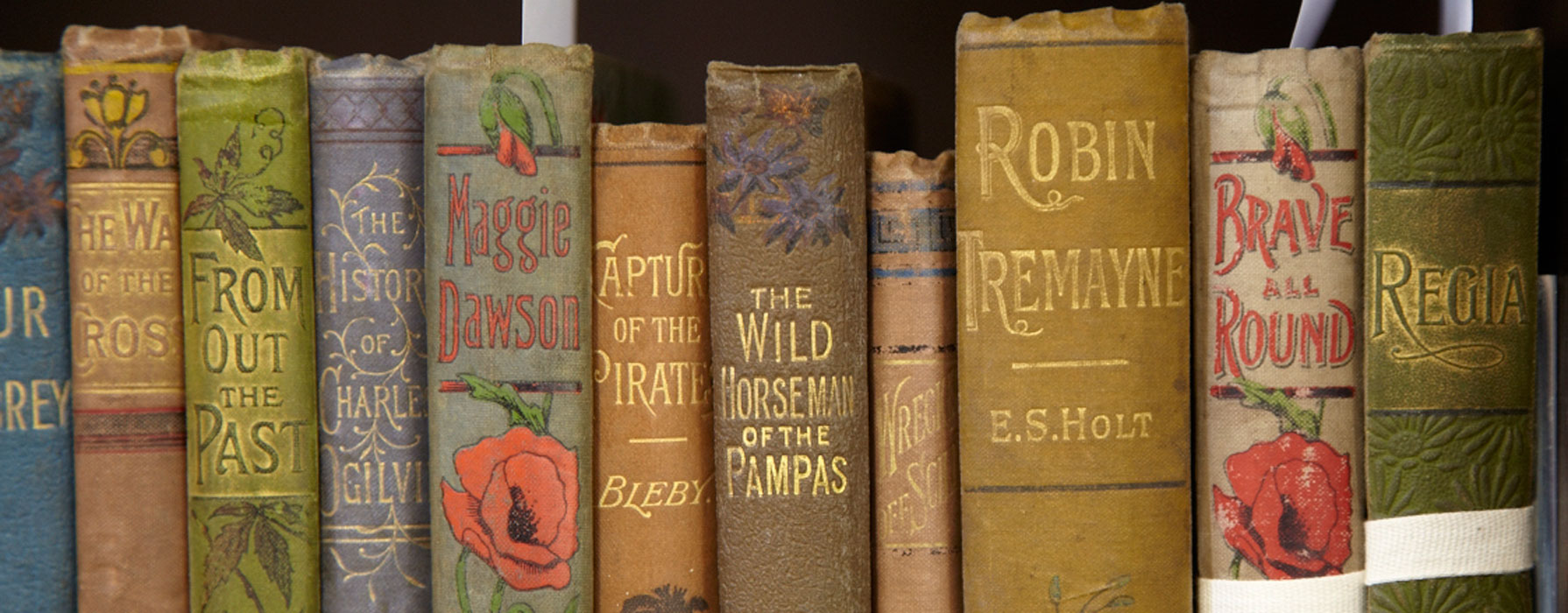 The Course
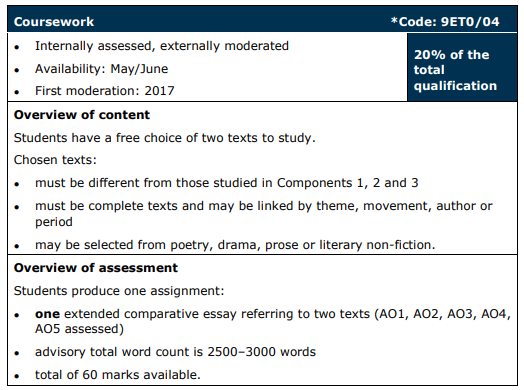 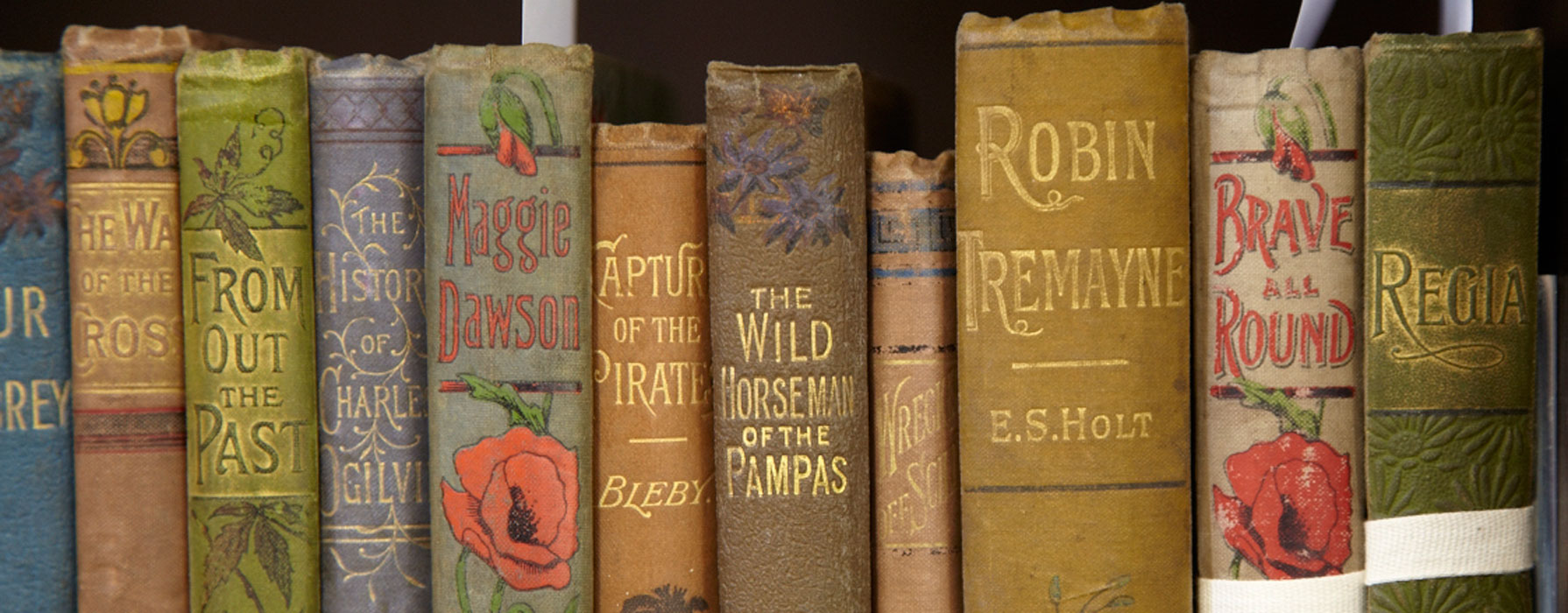 Exploring Texts
You will be presented with challenging texts, techniques and themes in English Literature. Discussion is a crucial step towards understanding. Make your voice heard, and don’t be afraid to be ‘wrong’.

With this in mind, let’s read the first half of the extract from Toni Morrison’s The Bluest Eye.
Here is the house. It is green and white. It has a red door. It
is very pretty. Here is the family. Mother, Father, Dick, and
Jane live in the green-and-white house. They are very happy. See
Jane. She has a red dress She wants to play. Who will play with
Jane? See the cat. It goes meow-meow. Come and play. Come play
with Jane. The kitten will not play. See Mother. Mother is very
nice. Mother, will you play with Jane? Mother laughs. Laugh,
Mother, laugh. See Father. He is big and strong. Father, will you
play with Jane? Father is smiling. Smile, Father, smile. See the
dog. Bowwow goes the dog. Do you want to play with Jane? See the
dog run. Run, dog, run. Look, look. Here comes a friend. The
friend will play with Jane. They will play a good game. Play,
Jane, play.
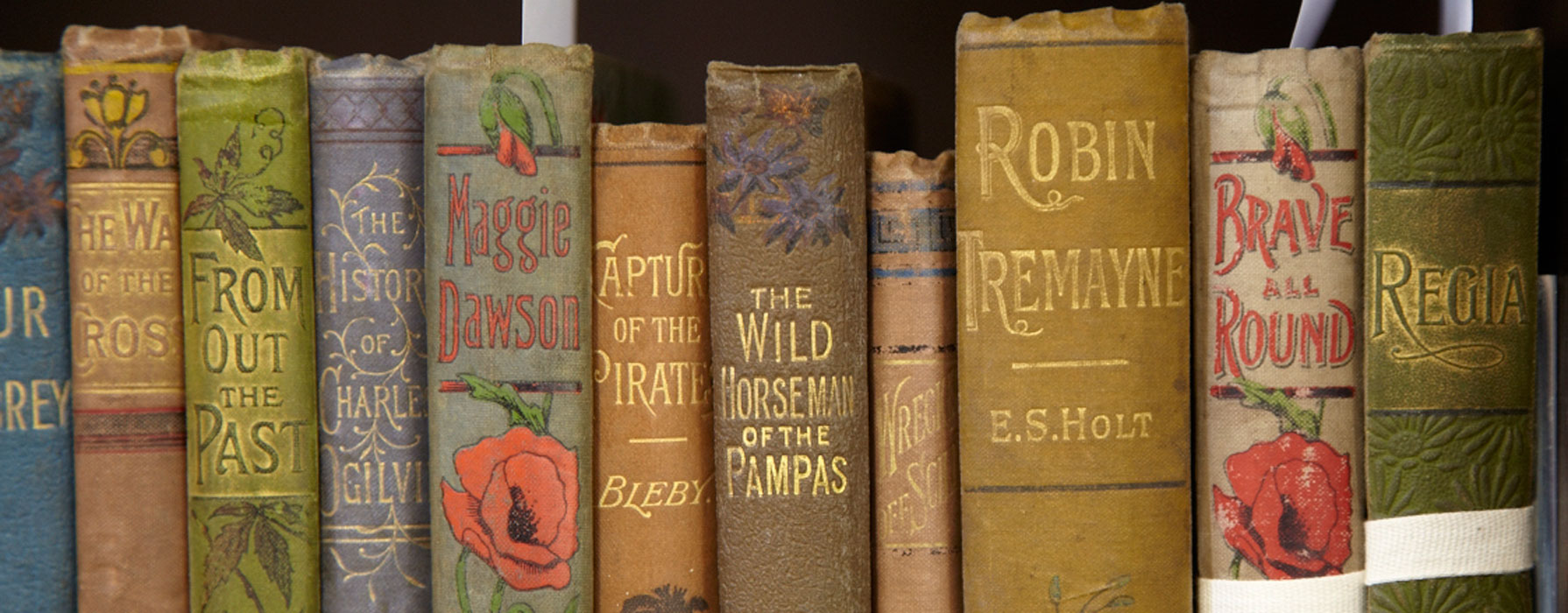 Exploring Texts
Here is the house. It is green and white. It has a red door. It
is very pretty. Here is the family. Mother, Father, Dick, and
Jane live in the green-and-white house. They are very happy. See
Jane. She has a red dress She wants to play. Who will play with
Jane? See the cat. It goes meow-meow. Come and play. Come play
with Jane. The kitten will not play. See Mother. Mother is very
nice. Mother, will you play with Jane? Mother laughs. Laugh,
Mother, laugh. See Father. He is big and strong. Father, will you
play with Jane? Father is smiling. Smile, Father, smile. See the
dog. Bowwow goes the dog. Do you want to play with Jane? See the
dog run. Run, dog, run. Look, look. Here comes a friend. The
friend will play with Jane. They will play a good game. Play,
Jane, play.
 
Here is the house it is green and white it has a red door it is
very pretty here is the family mother father dick and jane live
in the green-and-white house they are very happy see jane she has
a red dress she wants to play who will play with jane see the cat
it goes meow-meow come and play come play with jane the kitten
will not play see mother mother is very nice mother will you play
with jane mother laughs laugh mother laugh see father he is big
and strong father will you play with jane father is smiling smile
father smile see the dog bowwow goes the dog do you want to play
do you want to play with jane see the dog run run dog run look
look here comes a friend the friend will play with jane they will
play a good game play jane play
 
HereisthehouseitisgreenandwhiteithasareddooritisveryprettyhereisthefamilymotherfatherdickandjaneliveinthegreenandwhitehousetheyareveryhappyseejaneshehasareddressshewantstoplaywhowillplaywithjaneseethecatitgoesmeowmeowcomeandplaycomeplaywithjanethekittenwillnotplayseemothermotherisverynicemotherwillyouplaywithjanemotherlaughslaughmotherlaughseefatherheisbigandstrongfatherwillyouplaywithjanefatherissmilingsmILefathersmileseethedogbowwowgoesthedogdoyouwanttoplaydoyouwanttoplaywithjaneseethedogrunrundogrunlooklookherecomesafriendthefriendwillplaywithjanetheywillplayagoodgameplayjaneplay
Some key questions:
How would you describe the writer’s choice of tone and style in the first paragraph?
How does the structure of the text change as it progresses?
Which elements of the description might carry negative or sinister undertones? How?
What effect is created by these changes in structure?
What might some of the themes and ideas in this text be?
How do the structural changes in the text help to inform its possible themes?
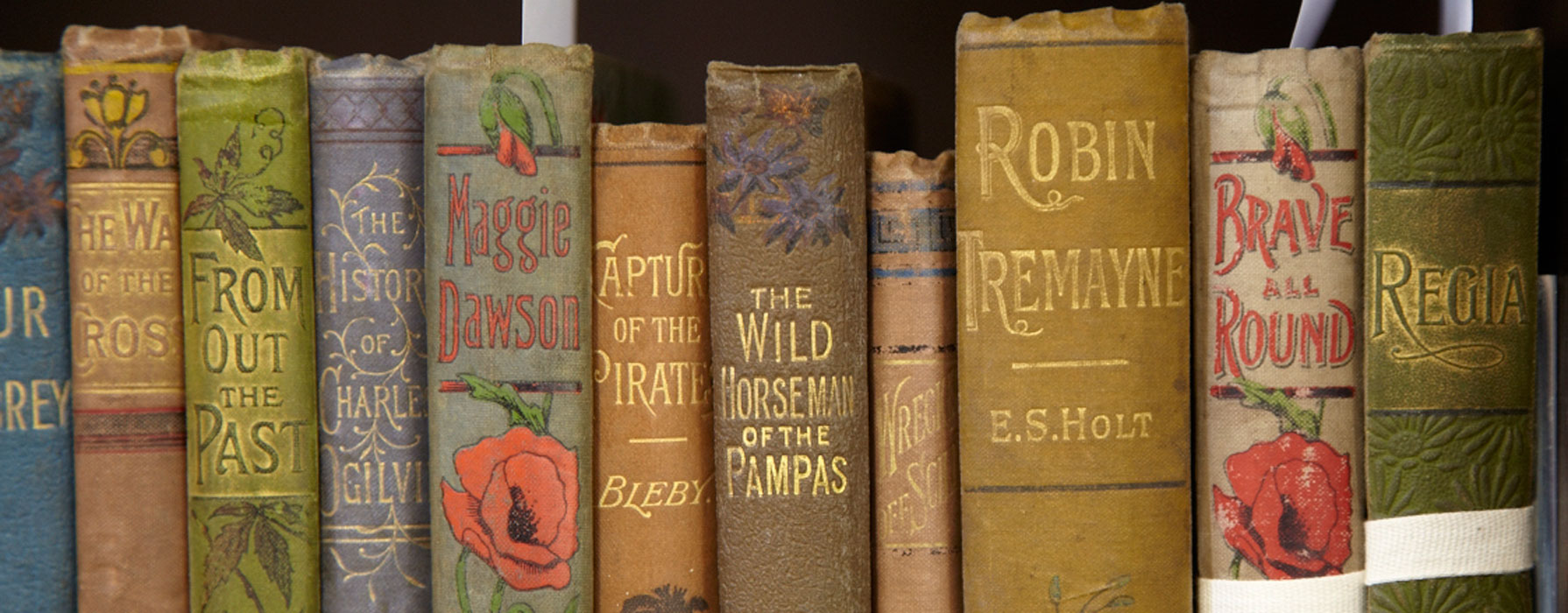 Exploring Texts
Now read the second half of the extract. Together, these form the opening of Morrison’s novel The Bluest Eye.
How has the style and tone changed here?
Quiet as it's kept, there were no marigolds in the fall 1941.We thought, at the time, that it was because Pecola was having her father's baby that the marigolds did not grow. A little examination and much less melancholy would have proved to us that our seeds were not the only ones that did not sprout; nobody's did. Not even the gardens fronting the lake showed marigolds that year. But so deeply concerned were we with the health and safe delivery of Pecola's baby we could think of nothing but our own magic: if we planted the seeds, and said the right words over them, they would blossom, and everything would be all right. It was a long time before my sister and I admitted to ourselves that no green was going to spring from our seeds. Once we knew, our guilt was relieved only by fights and mutual accusations about who was to blame. For years I thought my sister was right: it was my fault. I had planted them too far down in the earth. It never occurred to either of us that the earth itself might have been unyielding. We had dropped our seeds in our own little plot of black dirt just as Pecola's father had dropped his seeds in his own plot of black dirt. Our innocence and faith were no more productive than his lust or despair. What is clear now is that of all of that hope, fear, lust, love, and grief, nothing remains but Pecola and the unyielding earth. Cholly Breedlove is dead; our innocence too. The seeds shrivelled and died; her baby too. There is really nothing more to say - except why. But since why is difficult to handle, one must take refuge in how.
How on earth does this part of the extract link to the first part?
How does the writer connect the story of the marigolds with the story of Pecola’s baby?
What is The Bluest Eye going to be about?
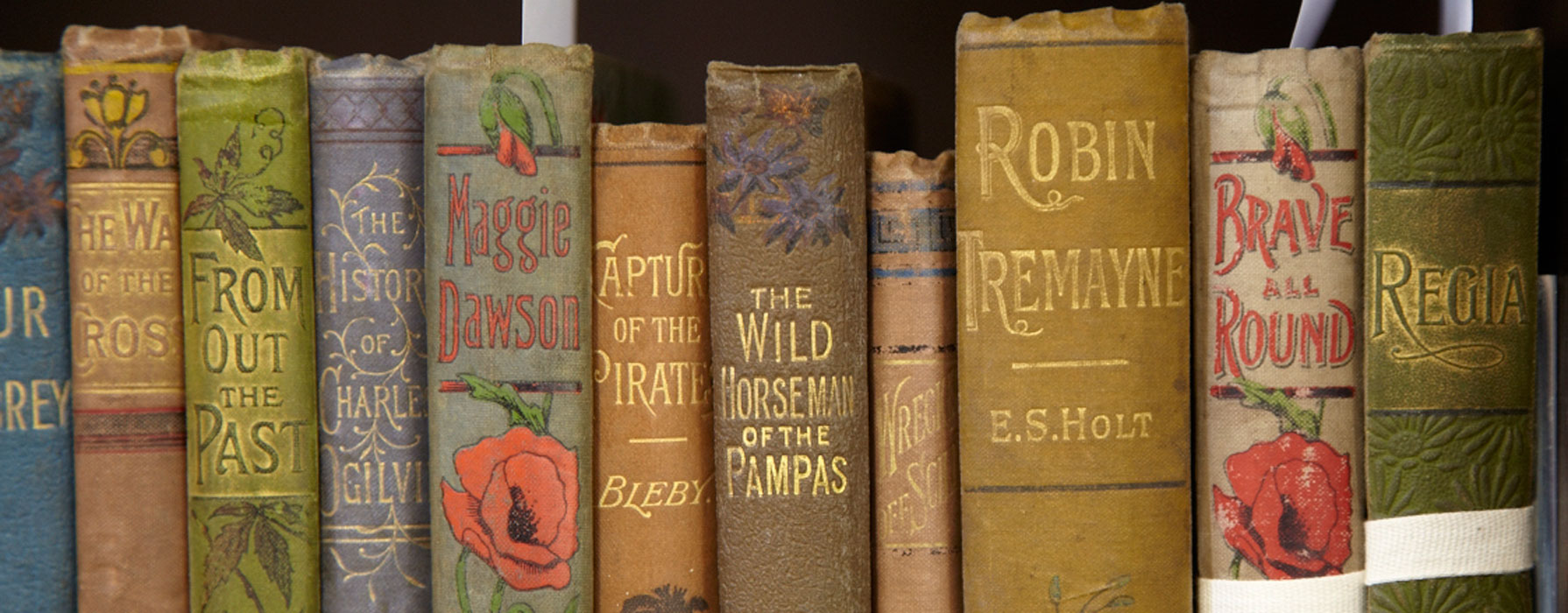 What to do before September…
Read the booklet of summer tasks and complete them for September. This is compulsory, and will form important knowledge for the start of the course.

Join our google classroom using the following code:
	ka6xaxe

Once you receive your results and you have met the requirements for the course, buy or borrow the course texts you will need for English Literature. You may want to access online copies to complete the induction work if you are unsure you will be accepted onto the course.
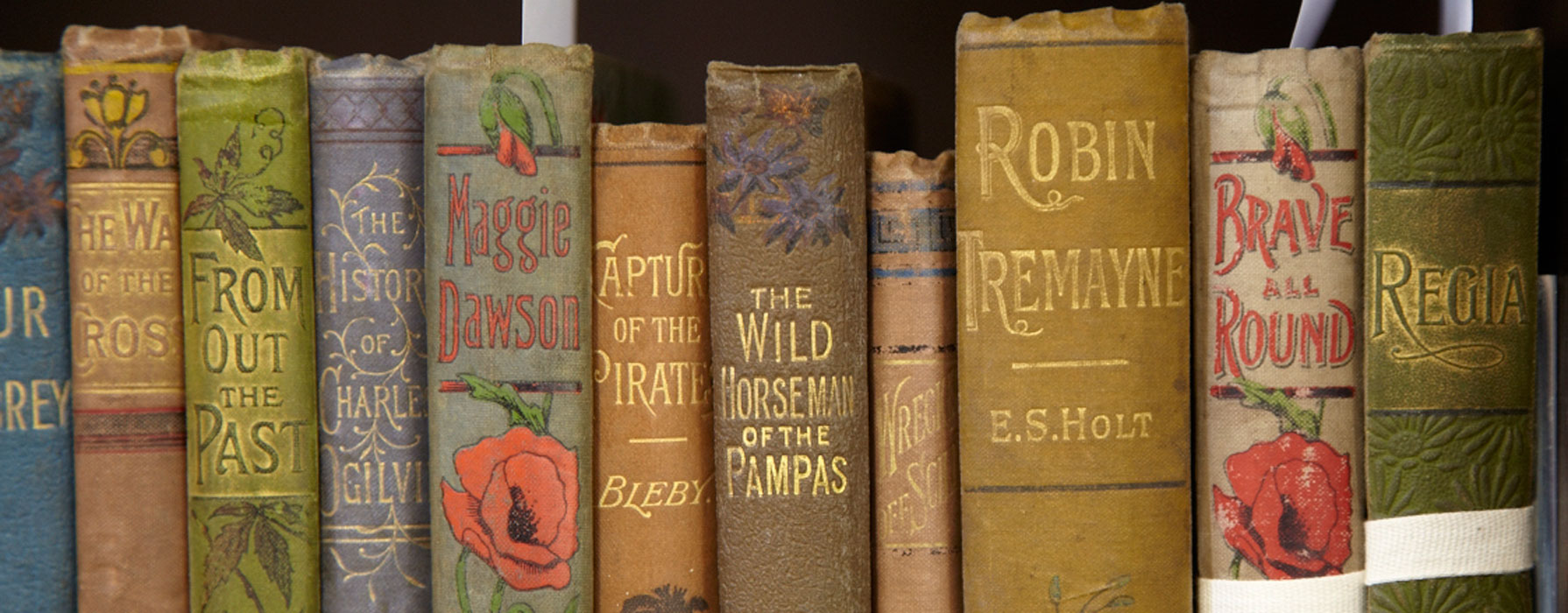 Contact Details
Head of Key Stage 5 English: Mr Hetherington
dhetherington@bestacademies.org.uk
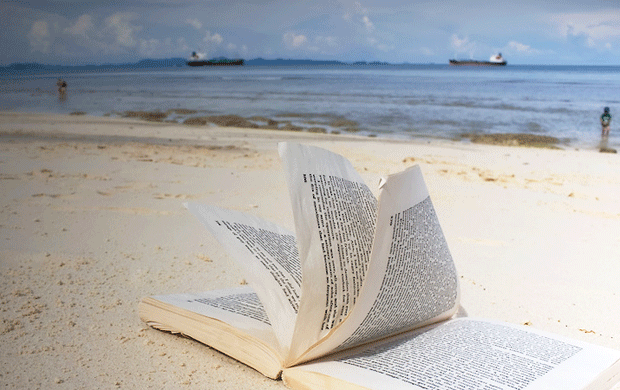